10
класс
ГЕОМЕТРИЯ
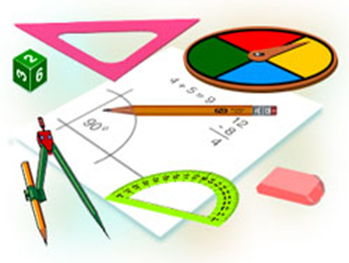 ТЕМА:
РЕШЕНИЕ ЗАДАЧ ИЗ ПОВСЕДНЕВНОЙ ЖИЗНИ МЕЖПРЕДМЕТНАЯ СВЯЗЬ
ПРОВЕРКА САМОСТОЯТЕЛЬНОЙ РАБОТЫ
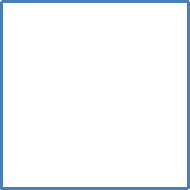 ПРОВЕРКА САМОСТОЯТЕЛЬНОЙ РАБОТЫ
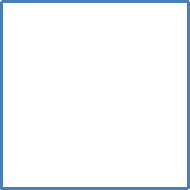 ПРОВЕРКА САМОСТОЯТЕЛЬНОЙ РАБОТЫ
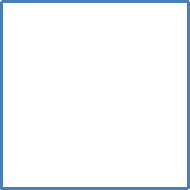 ПРОВЕРКА САМОСТОЯТЕЛЬНОЙ РАБОТЫ
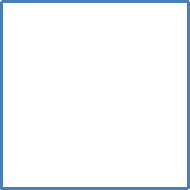 СЕЧЕНИЕ ПРИЗМЫ
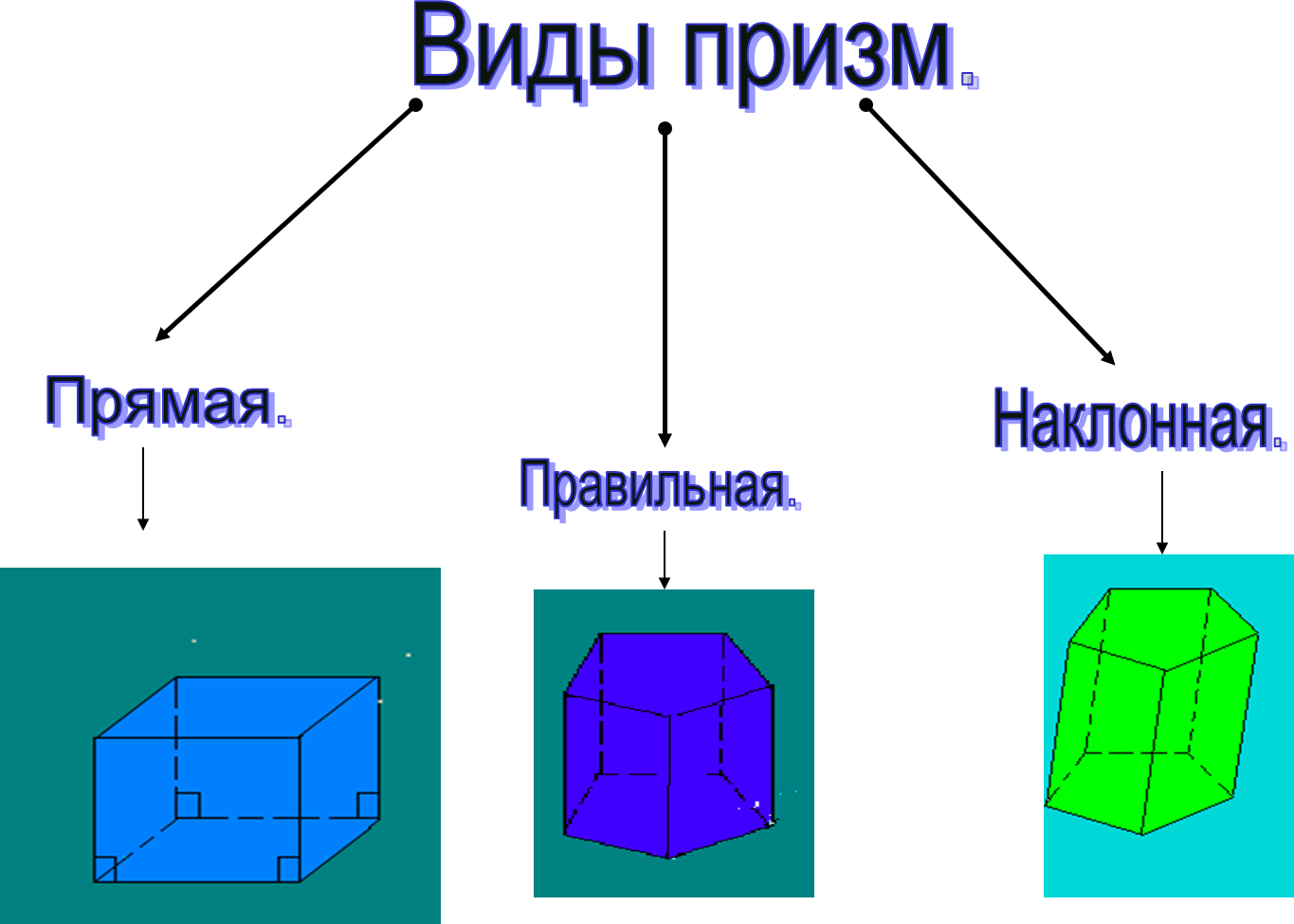 СЕЧЕНИЕ ПРИЗМЫ
Свойства призмы:
1. Основания призмы являются равными многоугольниками
2. Боковые грани призмы являются параллелограммами
3. Боковые ребра призмы равны.
СЕЧЕНИЕ ПРИЗМЫ
Наиболее доступными и эффективными методами построения сечения призмы являются три метода:
Метод следов
Метод вспомогательных сечений
Комбинированный метод
СЕЧЕНИЕ ПРИЗМЫ
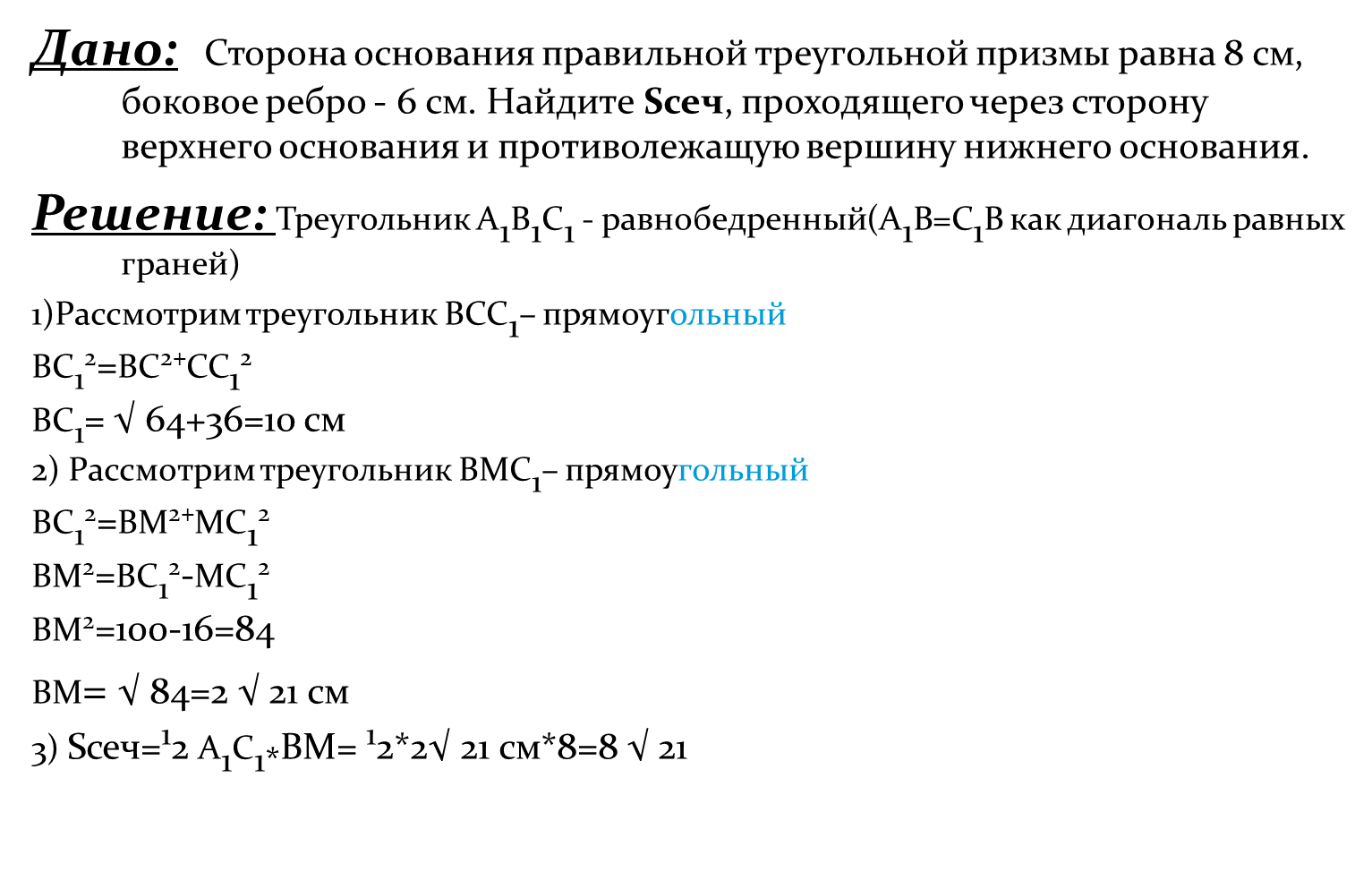 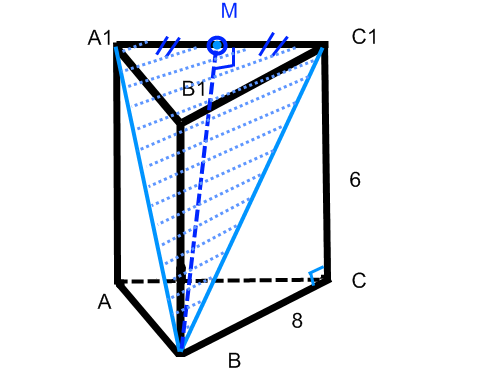 РЕШЕНИЕ ЗАДАЧ
Основанием прямой призмы является равнобедренная трапеция с основаниями 21 см и 9 см и высотой 8 см. Найдите площадь боковой поверхности, если боковое ребро равно 10 см.
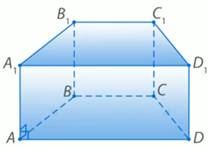 РЕШЕНИЕ ЗАДАЧ
Дано: 
AD ∥ BC, AB = CD,
AD = 21 см, BC = 9 см, BH = 8 см,
АА1 ⊥ АВС, АА1 = 10 см. 
Найти: Sбок
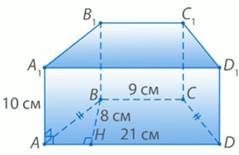 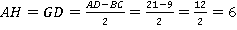 (см).
РЕШЕНИЕ ЗАДАЧ
Решение:
Рассмотрим трапецию ABCD. ВН и CG – высоты трапеции. AD = 21 см, BC = 9 см. Так как трапеция ABСD равнобокая, то HG = BC = 9 см,
                                           (см).
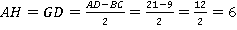 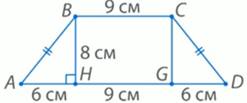 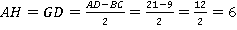 (см).
РЕШЕНИЕ ЗАДАЧ
Рассмотрим треугольник ∆АВН и найдем сторону АВ по теореме Пифагора:
                                                        
Найдем периметр основания.
                                                                                         
Применяем формулу для площади боковой поверхности:
                                                                             
Ответ: 500 см2
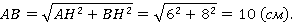 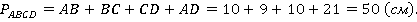 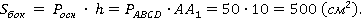 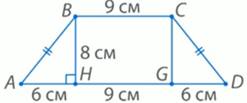 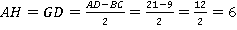 РЕШЕНИЕ ЗАДАЧ
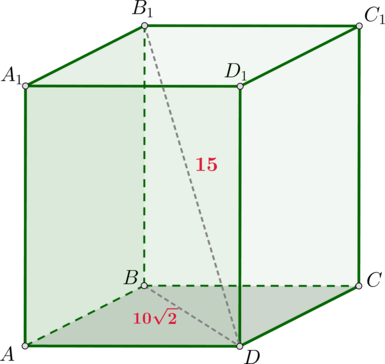 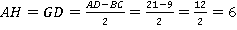 РЕШЕНИЕ ЗАДАЧ
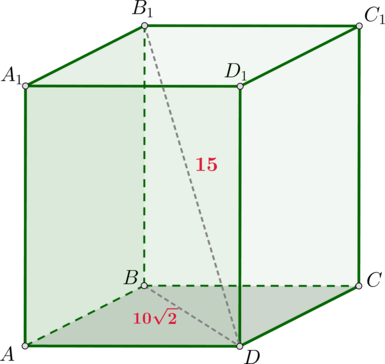 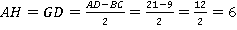 РЕШЕНИЕ ЗАДАЧ
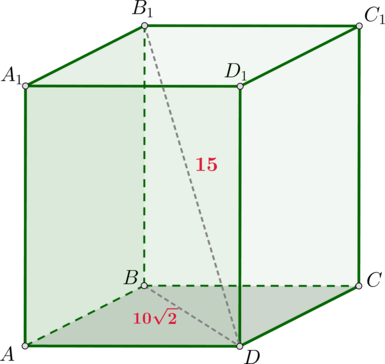 ЗАДАНИЕ ДЛЯ САМОСТОЯТЕЛЬНОГО РЕШЕНИЯ
Основанием прямой призмы является равнобедренная трапеция с основаниями 22 см и 10 см и высотой 8 см. Найдите площадь боковой поверхности, если боковое ребро равно 10 см.
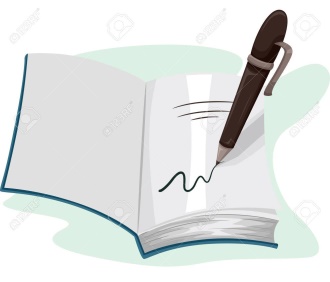